Situação Final - 2018
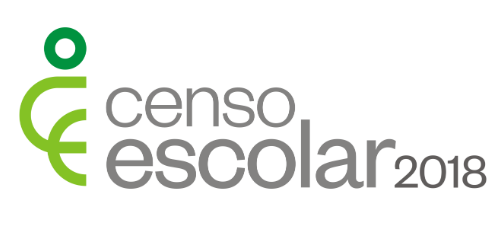 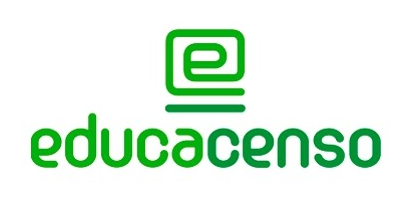 Diretoria de Ensino da Região de Limeira
CIE – Centro de Informações Educacionais
NRM – Núcleo de Gestão da Rede Escolar e Matrícula
2° Etapa – Situação do Aluno
Conceito:

A Situação do Aluno realiza um levantamento de dados sobre o rendimento (aprovado, reprovado) e movimento (transferido, deixou de frequentar ou falecido) dos alunos que foram informados na primeira etapa da coleta de matrículas do Censo Escolar.
2° Etapa – Situação do Aluno
Quem deve informar:
Escolas que declararam seus alunos na Matrícula Inicial de 2018 e fecharam o Censo;
2° Etapa – Situação do Aluno
Quem NÃO deve informar:
Escolas faltantes (não preencheram a matrícula inicial, não existem matrículas);
Escolas extintas;
Escolas exclusivas de Atividade Complementar e/ou Atendimento Educacional Especializado (AEE);
Escolas que não foram fechadas
Escolas com todas as matrículas desconsideradas pelo INEP (Portaria nº235, 04/08/2011).
2° Etapa – Situação do Aluno
Importância dos Dados Coletados
Esses dados são fundamentais para:
Conhecimento do rendimento escolar dos alunos da Educação Básica;
 Acompanhamento das metas do Plano Nacional de Educação – PNE;
O cálculo do Índice de Desenvolvimento da Educação Básica – IDEB, entre outros.
Como é feito a coleta ?
Por meio do sistema Educacenso (http://educacenso.inep.gov.br) na opção: Situação do Aluno.

Tipos de Perfil no Sistema Educacenso: 
Inep; 
Estado;
Órgão Regional;
Município;
Escola; 
Setec.
Tipos de usuários (acesso) do Sistema Educacenso:
Leitor: Visualiza as informações cadastradas, porém não faz nenhum tipo de alteração.
Executor: Realiza todas as funções do sistema;
Superusuário: Realiza todas as funções do sistema e cadastra novos usuários;
Dicas:
 
1 – Alguns usuários de escola podem relatar que não conseguem declarar a situação do aluno no Sistema. Causa frequente: pode ser o tipo de usuário (Leitor).

2 – A modificação do tipo de usuário deve ser realizada pela entidade responsável pela escola.
Tela de acesso (início)
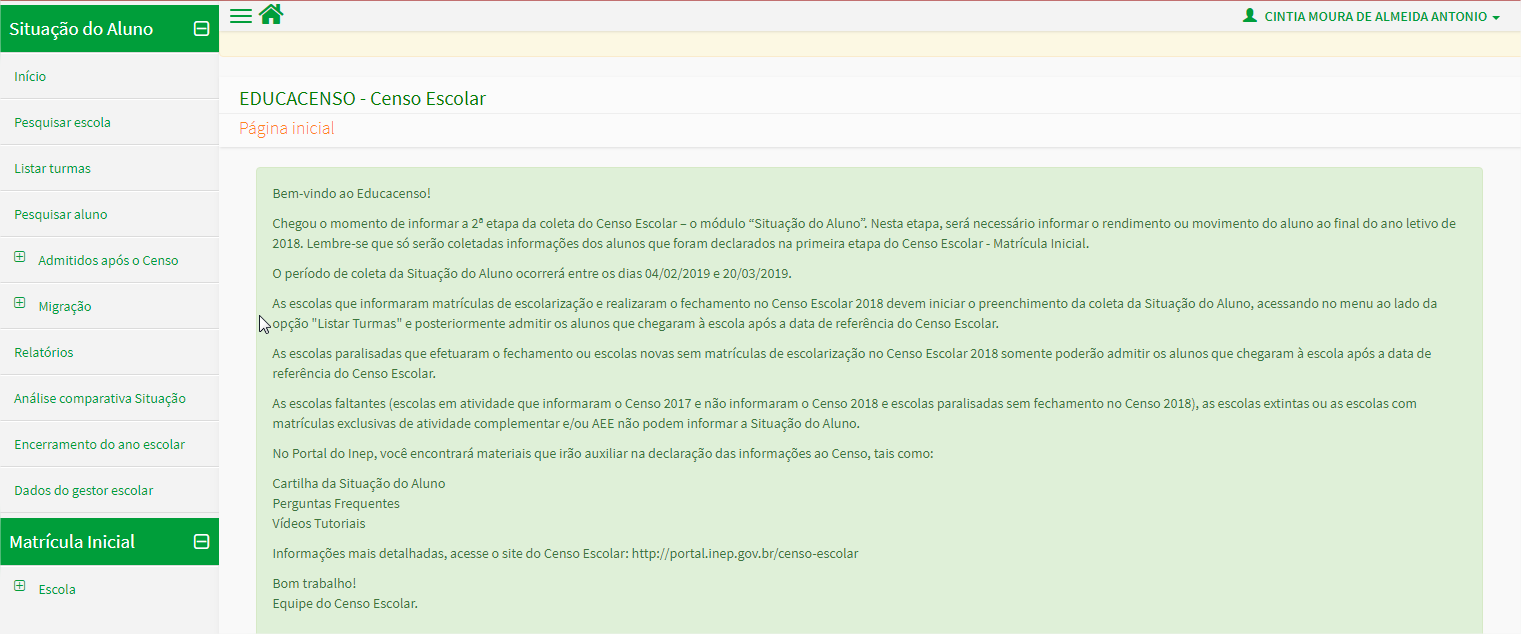 USUARIO: FULANO
Educacenso – Situação do Aluno
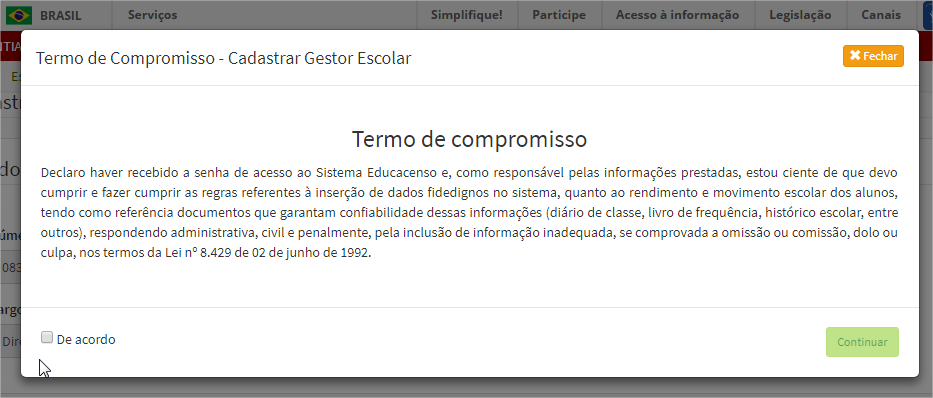 Informações Coletadas (dados do gestor escolar)
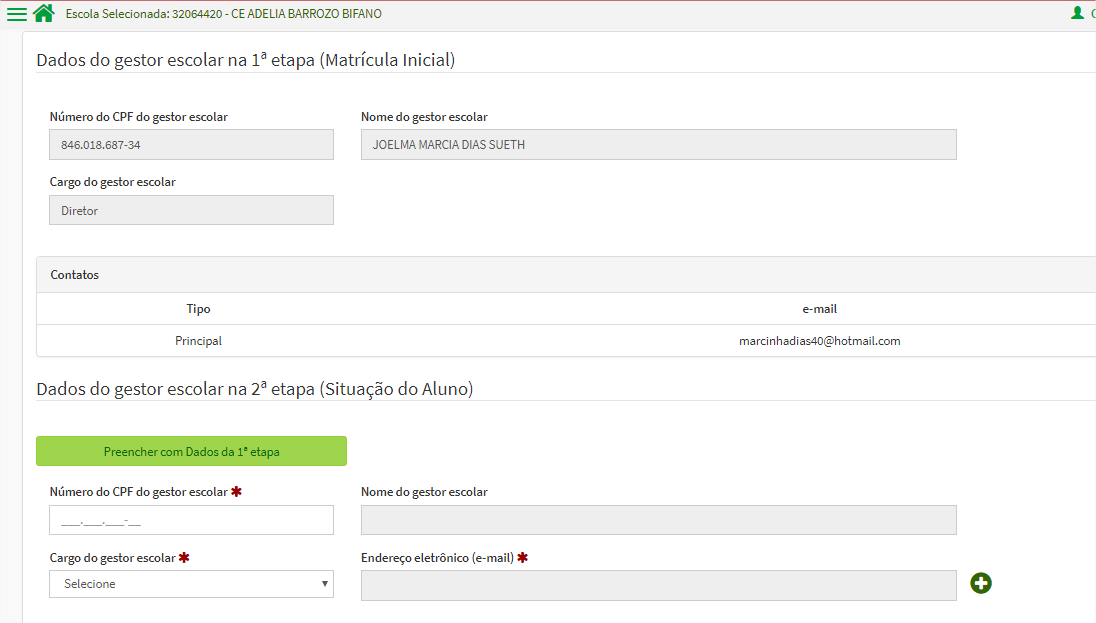 Informações Coletadas (Lista de classes)
Após o acesso, serão apresentadas todas as turmas informadas na Matrícula Inicial do Censo Escolar 2018.
Para iniciar a declaração, clique em Listar Turmas:
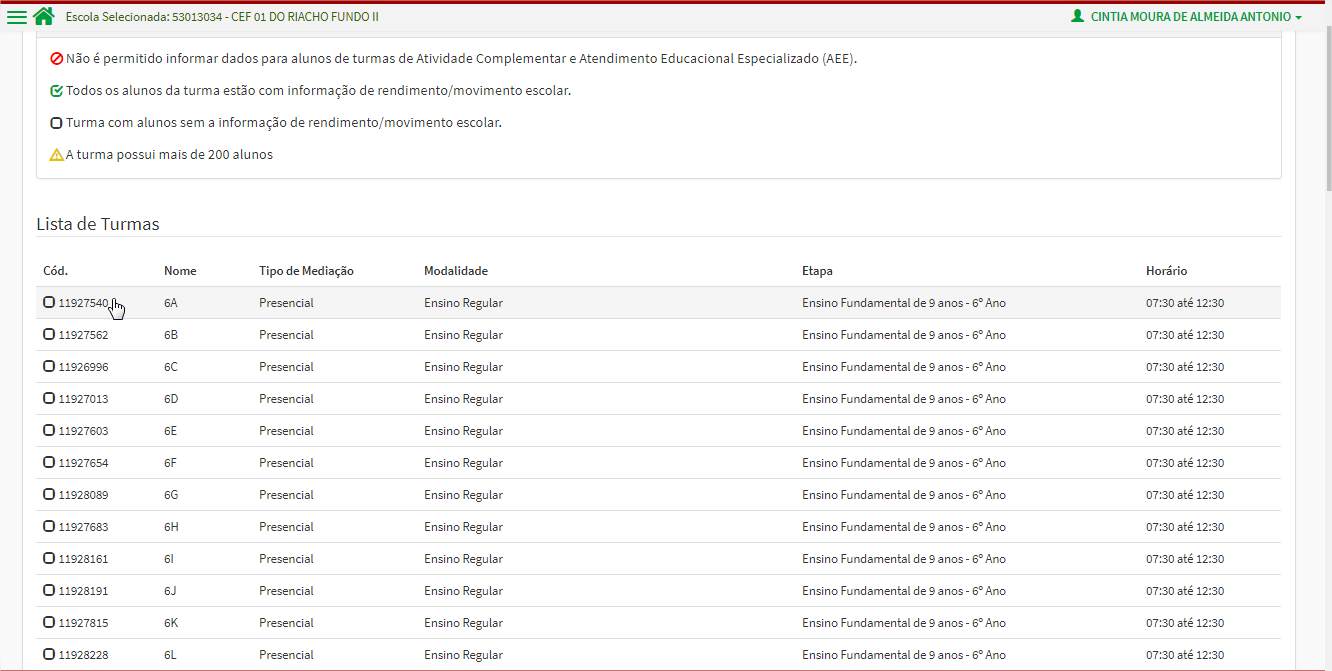 USUARIO: FULANO
Conceitos  Rendimento
Definição
	Compreende os resultados obtidos pelos alunos que permaneceram matriculados e frequentes na escola até o término do ano escolar. Informar se o aluno foi aprovado ou reprovado ao término do ano letivo de 2018. Esta opção não é apresentada para as turmas de Educação Infantil (Creche, Pré-Escolar e Unificada).


	Aprovado: aluno que concluiu uma etapa de ensino dando condições para prosseguir dentro do fluxo escolar.


	Reprovado: aluno que não concluiu a etapa de ensino tendo que realizá-la novamente.
Conceitos  Rendimento
Concluinte: Compreende a aprovação e finalização, com emissão de certificado do curso/etapa do ensino fundamental, do ensino médio e educação profissional.
	- Sim: o aluno concluiu o ensino fundamental ou médio;
	- Não: o aluno não concluiu o ensino fundamental ou médio;

Observação: Pode ocorrer do aluno ser Aprovado e não ser Concluinte, em função dele ter dependência em alguma disciplina a cumprir, necessidade de completar estágios ou por outro fator que impeça a conclusão.
Conceitos   Movimentação
Definição
Compreende a mudança do vínculo escolar do aluno após a data de referência do Censo Escolar e antes do término do ano letivo. 
Opções de Movimento
Transferido;
Deixou de Frequentar;
Falecido.
Conceitos   Movimentação
Transferido: O aluno mudou de uma escola para outra mediante um requerimento formal. Para efeitos do Censo Escolar, reconhece-se também como aluno transferido aquele que mudou de modalidade de ensino na mesma escola (Exemplo: aluno que saiu de uma turma do Ensino Regular e foi cursar a Educação de Jovens e Adultos- EJA).
Deixou de frequentar: O aluno abandonou a escola antes do término do ano letivo sem requerer formalmente a sua transferência. 
Falecido: O aluno faleceu antes do término do ano letivo.
Educação Infantil – Informações coletadas
Definição

Compreende os casos das etapas de Educação Infantil (creche e pré-escola) em que a informação de rendimento escolar não se aplica a essas etapas de ensino, indicando nesses casos que o aluno manteve-se na escola.
Curso em Andamento (CA)
Definição

A opção Curso em Andamento – CA, deverá ser informada para as matrículas da Educação Profissional enquanto a etapa de ensino ainda estiver em curso. Lembrando que o Rendimento/Movimento deve ser informado apenas ao final da etapa de ensino.
Curso em Andamento (CA)
Etapas de cursos técnicos com possibilidade de declarar CA:

Curso Técnico  - Concomitante
Curso Técnico  - Subsequente


Observação: A informação de rendimento e movimento deverá ser feita tendo como referência o andamento e o término de cada etapa.
Educação Infantil (Movimento)
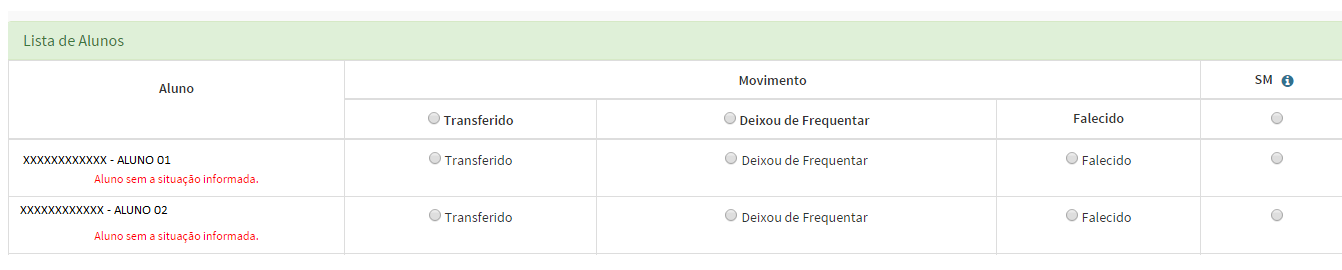 Ensino Fundamental e Ensino Médio – Rendimento e Movimento
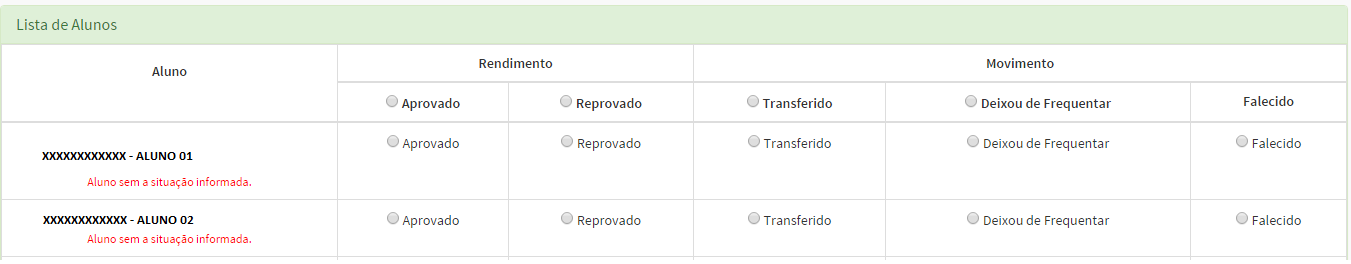 3º EM ou 9º EF – Rendimento, Movimento e Concluinte
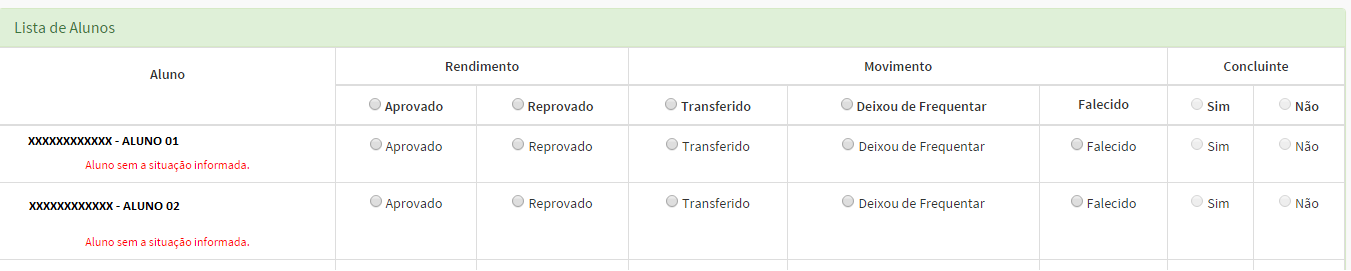 EJA e Profissionalizante – Rendimento, Movimento, Concluinte e CA
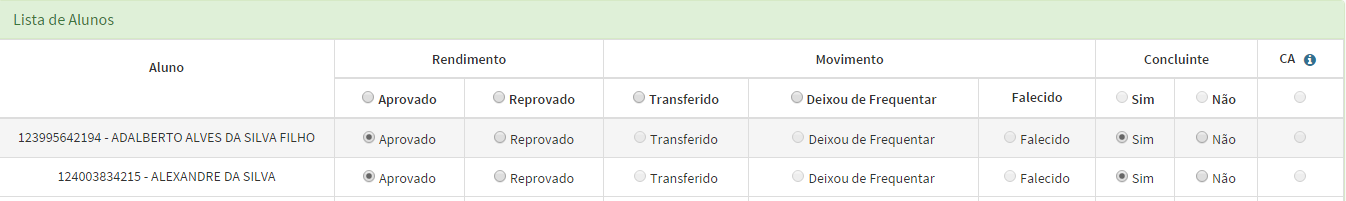 Admitidos Após o Censo
Regras

Devem ser informados os dados de rendimento e movimento dos alunos de todas as modalidades de ensino (Regular, Especial, Profissional e EJA), com matrícula ativa no Censo Escolar 2018 e que entraram na escola após a data de referência do Censo (30/05/2018).

É permitido admitir alunos após o Censo em uma turma já existente na escola ou em Turma Nova, informando nesses casos a modalidade e etapa de ensino; 

Na mesma escola o aluno somente poderá ser admitido após em modalidade diferente da qual já possui matrícula.
Admitidos Após o Censo - Pesquisa
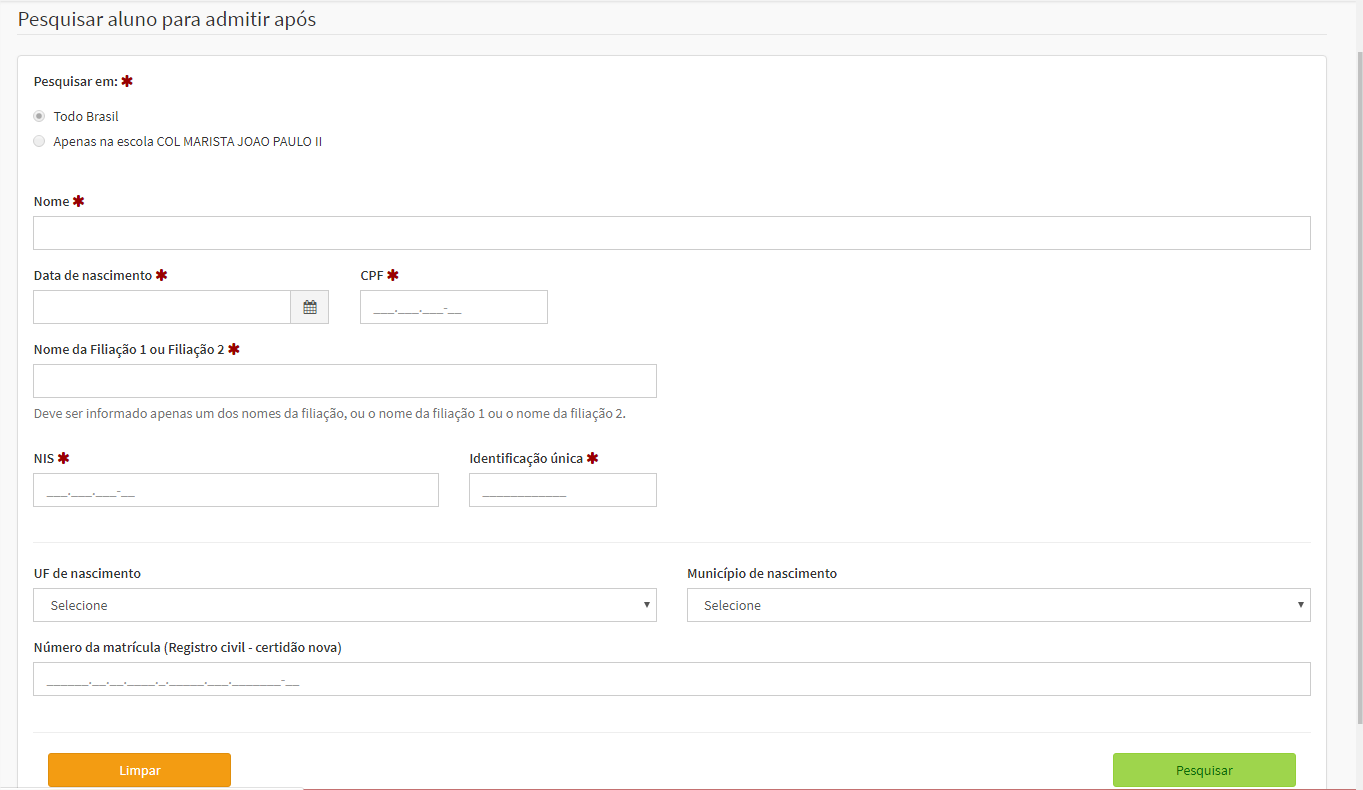 Admitidos Após o Censo - Pesquisa
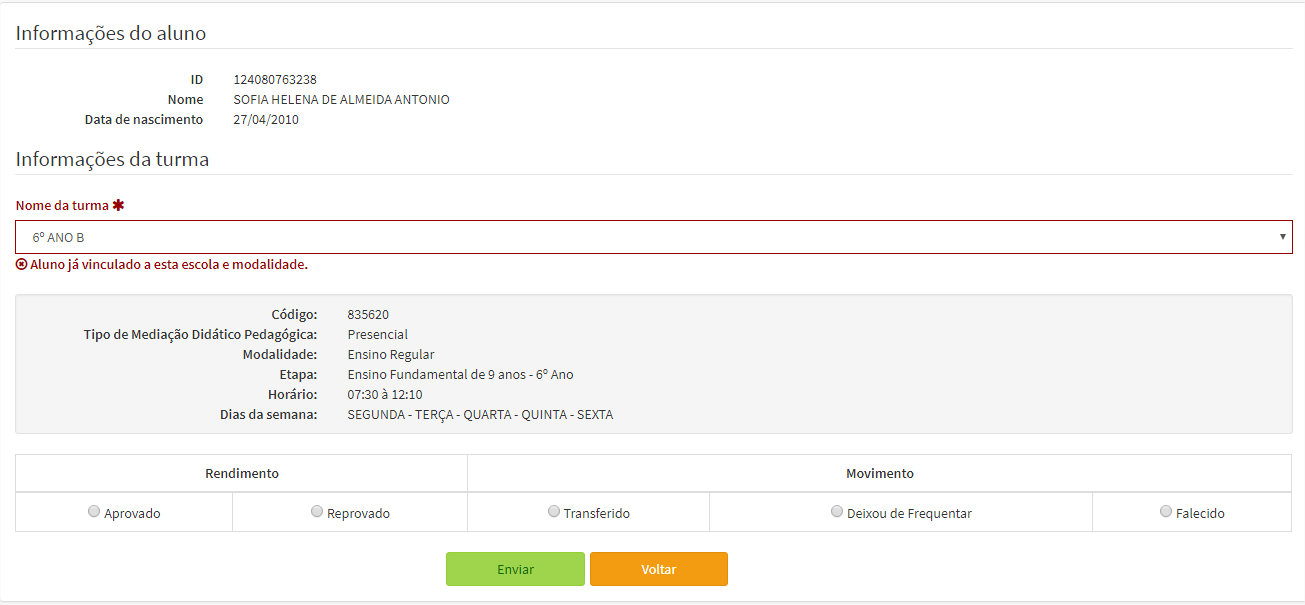 MARIA SILVA
01/01/2007
Admitidos Após – Listar Admitidos Após
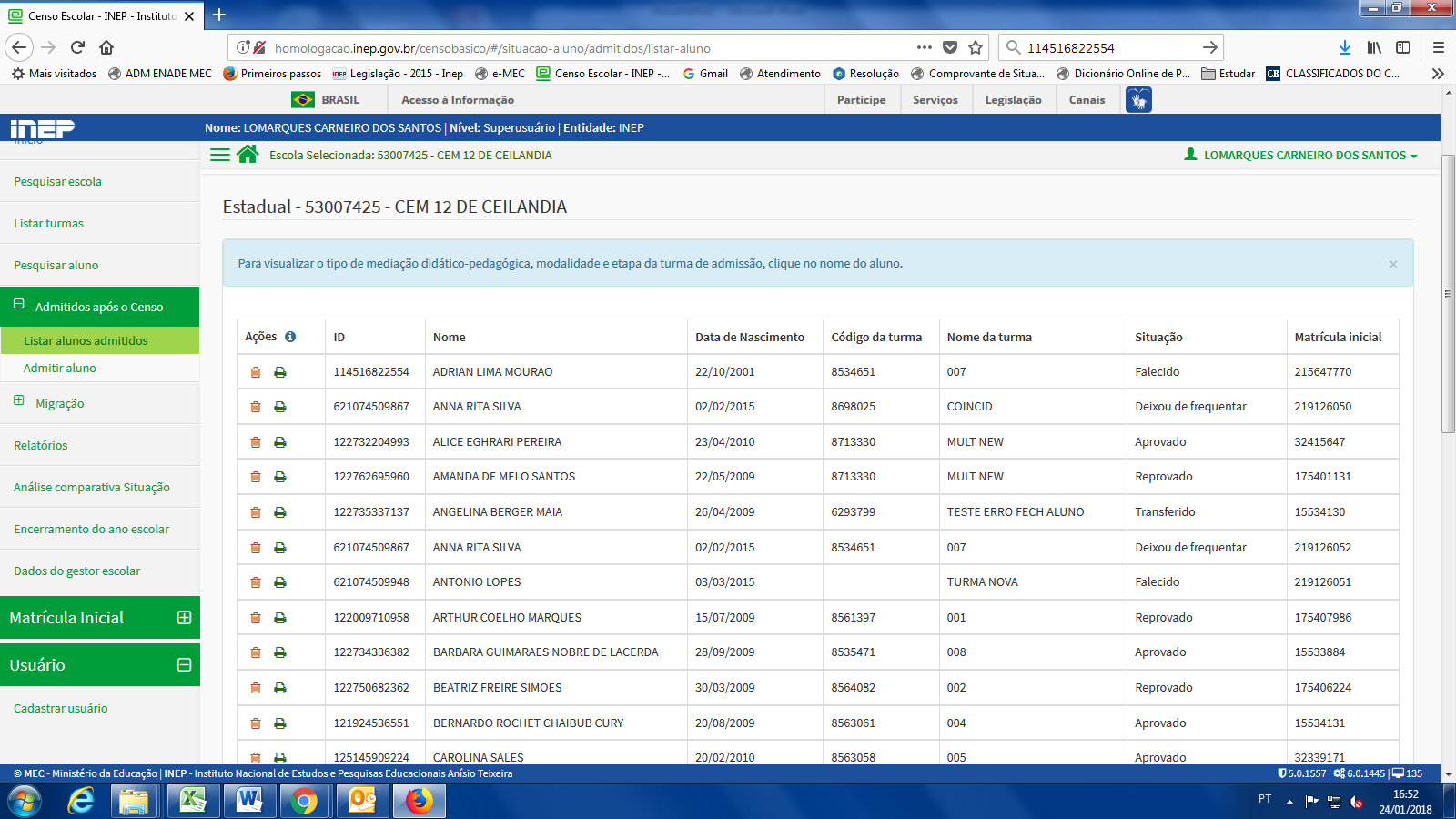 Encerramento do ano escolar
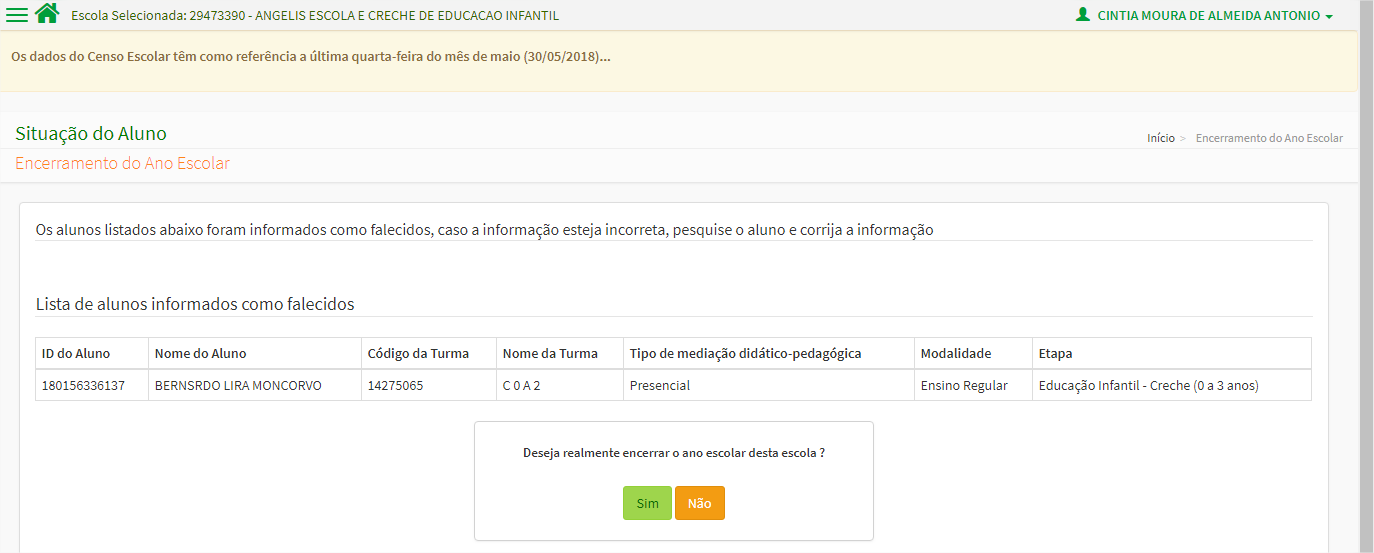 Após todos os alunos da escola terem a situação informada, é hora de solicitar o encerramento do ano escolar.
Analise Comparativa da Situação
r
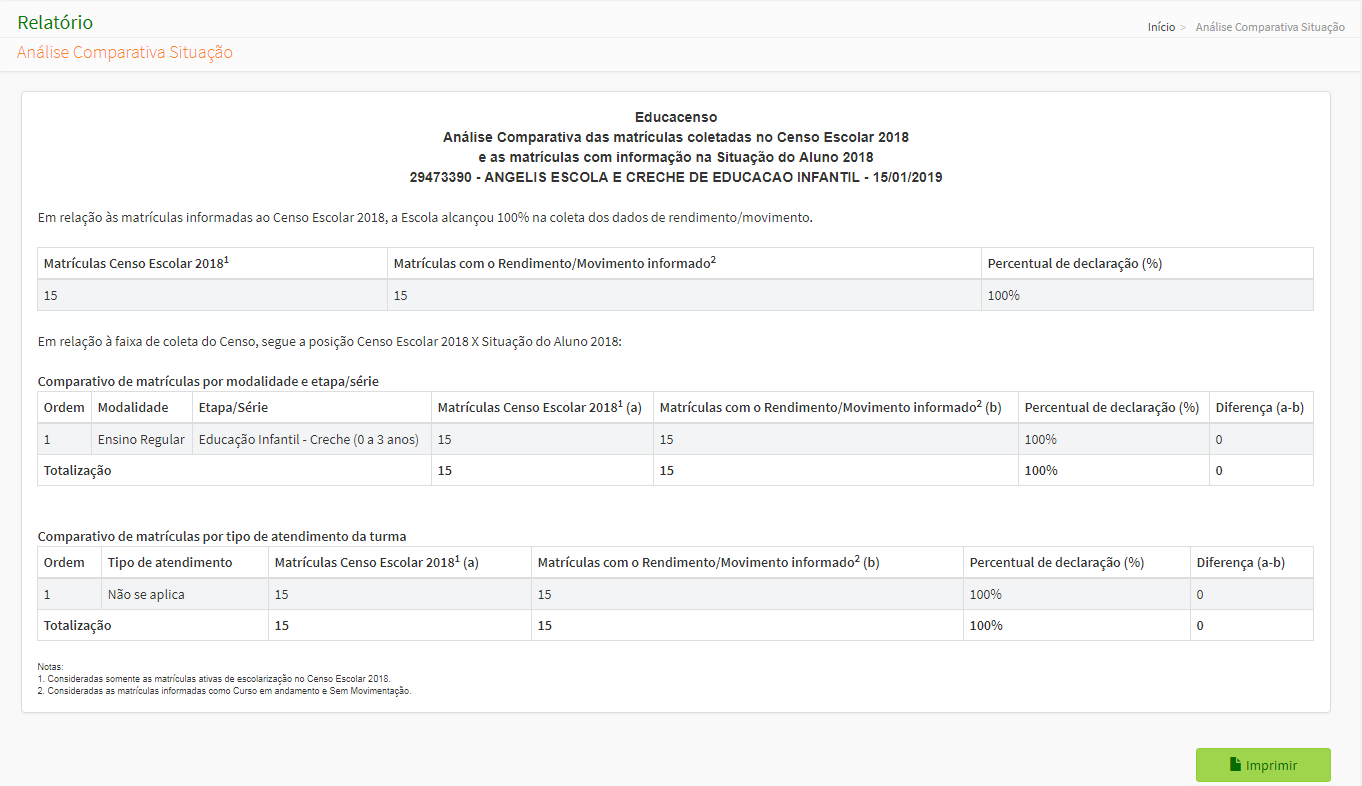 Dúvidas Frequentes
Erros frequentes X Respostas adequadas
Mesmo aluno cadastrado duas vezes (houve erro na informação do nome do aluno) com ID’s diferentes. O que fazer já que se trata do mesmo aluno?

Informar o rendimento ou movimento alcançado pelo aluno para os dois ID’s.
Dúvidas Frequentes
Erros frequentes X Respostas adequadas
Como proceder em caso de erro na informação da etapa? Ex: Aluno matriculado no 2º ano do Ensino Médio e foi informado no 3º ano do Ensino Médio.
Informar o rendimento ou o movimento alcançado pelo aluno, independente da etapa. No caso de etapas finais onde o campo concluinte é habilitado, informar “não-concluinte”.
Dúvidas Frequentes
Erros frequentes X Respostas adequadas
Um aluno de série final que ficou em dependência é considerado aprovado ou reprovado?

O aluno é considerado aprovado, porém, não concluinte.
Dúvidas Frequentes
Erros frequentes X Respostas adequadas 

Como proceder na situação do aluno quando ocorrer mudança de modalidade? Ex: Aluno informado na modalidade Regular e transferido para a Educação Especial.

Informar o aluno como transferido no ensino regular e admiti-lo após na educação especial.
Lembre-se: Para que o aluno seja admitido após na Educação Especial, é necessário que tenha deficiência informada em seu cadastro.
Dúvidas Frequentes
Erros frequentes X Respostas adequadas 

Aluno informado na escola errada, como preencher a Situação do Aluno?

Informar como Transferido na escola errada e na escola correta informar o rendimento ou o movimento alcançado pelo aluno.
Dúvidas Frequentes
Erros frequentes X Respostas adequadas 


Alunos que fecharam (trancaram) a matrícula em escolas técnicas, como declará-los?

Informar como "Deixou de frequentar".
Checklist – Censo 2018
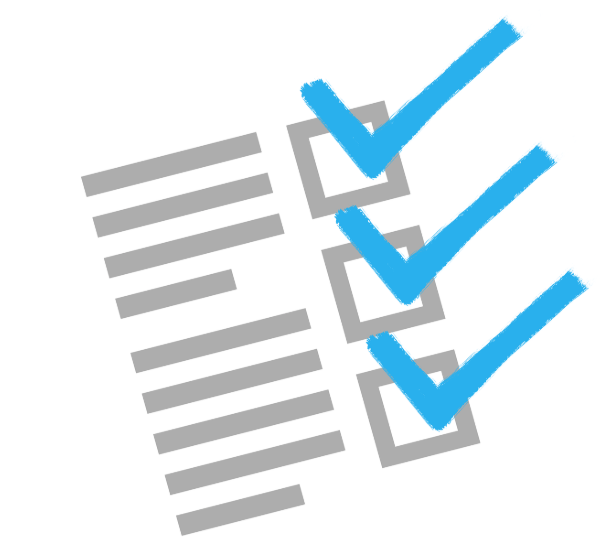 Checklist – Censo 2018
Verifiquei a atualização do Gestor Escolar
Todas às Turmas foram lançadas
Validei os admitidos após 
Inclui os admitidos após pendentes
Fechei o Ano Escolar
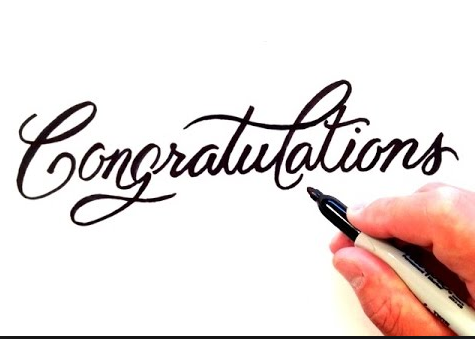 Obrigado